COSC051: Computer Science I
Jeremy Bolton, PhD
Assistant Teaching Professor
Outline
Welcome!
Course Overview
Course Expectations
Welcome!
COSC-051 – Computer Science I
 
Instructor: 	Jeremy Bolton, Ph.D.
Assistant Teaching Professor
Department of Computer Science
Email:	jeremy.bolton@georgetown.edu
 
Office Hours:	Daily hours will be entered on Course calendar(or by appointment)
 
TAs:  TBD (see Course calendar for office hours)
Course Summary
Course Description:  This class is intended for computer science majors and minors.  Other students with a serious interest in learning C++ programming may also take this class.  Topics covered include: basic data types, the C++ string class, variables and constants, and their declaration, input/output (cin/cout) operators, assignment operators, arithmetic operators, control structures for selection, control structures for repetition, basic file operations, user-defined functions, value and reference parameters, scope rules, name precedence, function overloading, template functions, elementary software engineering principles, Standard Template Library (STL), the vector class, elementary searching and sorting, abstract data types, stacks, user-defined classes, operator overloading, pointers, self-referential classes, dynamic object creation and destruction, linked lists, and recursion. 

This course prepares computer science majors and minors for subsequent course requirements.  It also satisfies the college science requirement.  COSC 051 is a very demanding course and is a significant investment in time.  Expect to spend 15 hours each week, or more, studying the C++ language and writing programs.
Course Website
http://jeremybolton.georgetown.domains/courses/051/
Goals
Course Objectives:
Learn the C++ programming language
Learn to analyze problems 
Learn to break problems into components that can be solved by computer programming
Use C++ to create computer programs that implement problem solutions

Computer Science is an exercise in problem solving
Course Structure
Suggested weekly schedule (recipe for success):

Complete assigned readings from text 
This is absolutely necessary
Attend Lectures
I will assume you have completed the readings. 
We will extend discussion from text and investigate difficult concepts – TAKE NOTES
We will practice programming examples using C++  –  Bring a laptop
Work on Projects 
Scheduling enough time and Planning is key!
Attempt/Complete Assignments and Textbook Practice Problems
Practice problems can be found within and at the end of each Chapter
1. Complete assigned readings from text
READ (the words). Gaddis does a good job explaining concepts and syntax.

Step through the many coding examples.

Take notes and/or write down questions (to be answered in class or office hours).
2. Attend Lecture
We will perform a deeper dive into the concepts, and have interactive discussion and Q+A.
TAKE NOTES

We will implement programs and step through their execution.

We will work on in-class programming exercises.
3. Work on Projects
SCHEDULE YOUR TIME WISELY

Design the program before implementation
Form Follows Function

Follow a “Principle Programming Method”
More to come

Follow Best Practices 
More to come
4.  Attempt/Complete Practice Problems
Try a sampling of the practice problems at the end of each chapter.
Also try the checkpoint questions.

Confirm you understand the terms and nomenclature used.
Avoid “slang”, assume professional atmosphere.
Review and re-read as needed. 

Attempt the programming exercises as well.
Great practice for an exam!
Test your Understanding
Do you understand?

Can you have an intelligent conversation about the topic?

Can you explain the topic to a friend?

Can you implement the practice problems from the text?

Can you design your own practice problems and answer them?
Study Methods
Things TO DO
Study throughout the term (Do not “cram”).
Follow the recipe!
Test your understanding!
Put in the time (You get out what you put in)

Things NOT TO DO
Do not “study for exams”
Do not undermine your own education
Course Admin
There are many students on the waitlist; I cannot sign you in to the course.

Use the waitlist and speak with your advisors / deans
What is computer science?
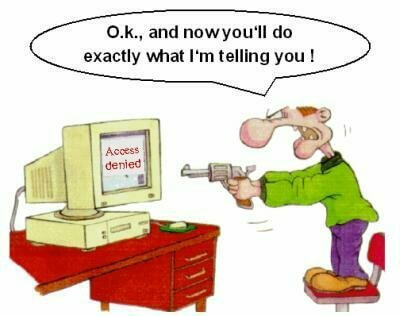 Computer Science 
		com·put·er sci·ence
		kəmˈpyo͞odər ˈˌsīəns/

		noun

		An exercise in frustration and a lesson in patience.
Why are you here?
Expectations for COSC 051
You can expect to spend 10 – 15 hours per week. Many students have noted that they spend more time on this class than all others combined. 
General Observations.

A CS curriculum is demanding
Must be willing to dedicate the time
Must be willing to put forth the effort
Questions
Up next: tour of course website and review of syllabus.